Рассказ о маленьком червячке, который очень боялся воды!
Бабушкина Катя гр. «Колокольчики», 5 лет
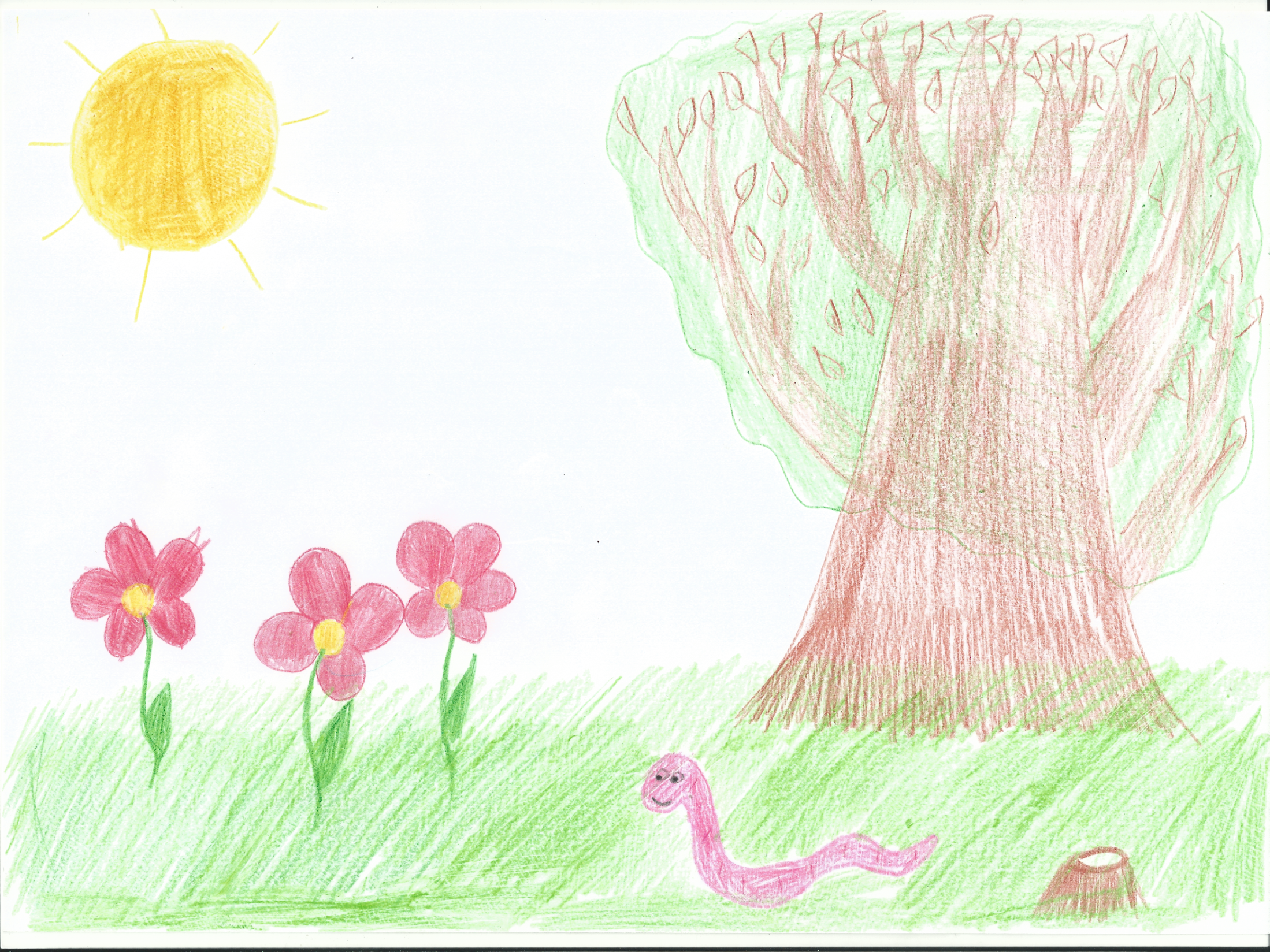 Жил был на свете маленький червячок, который очень боялся воды. И не зря.
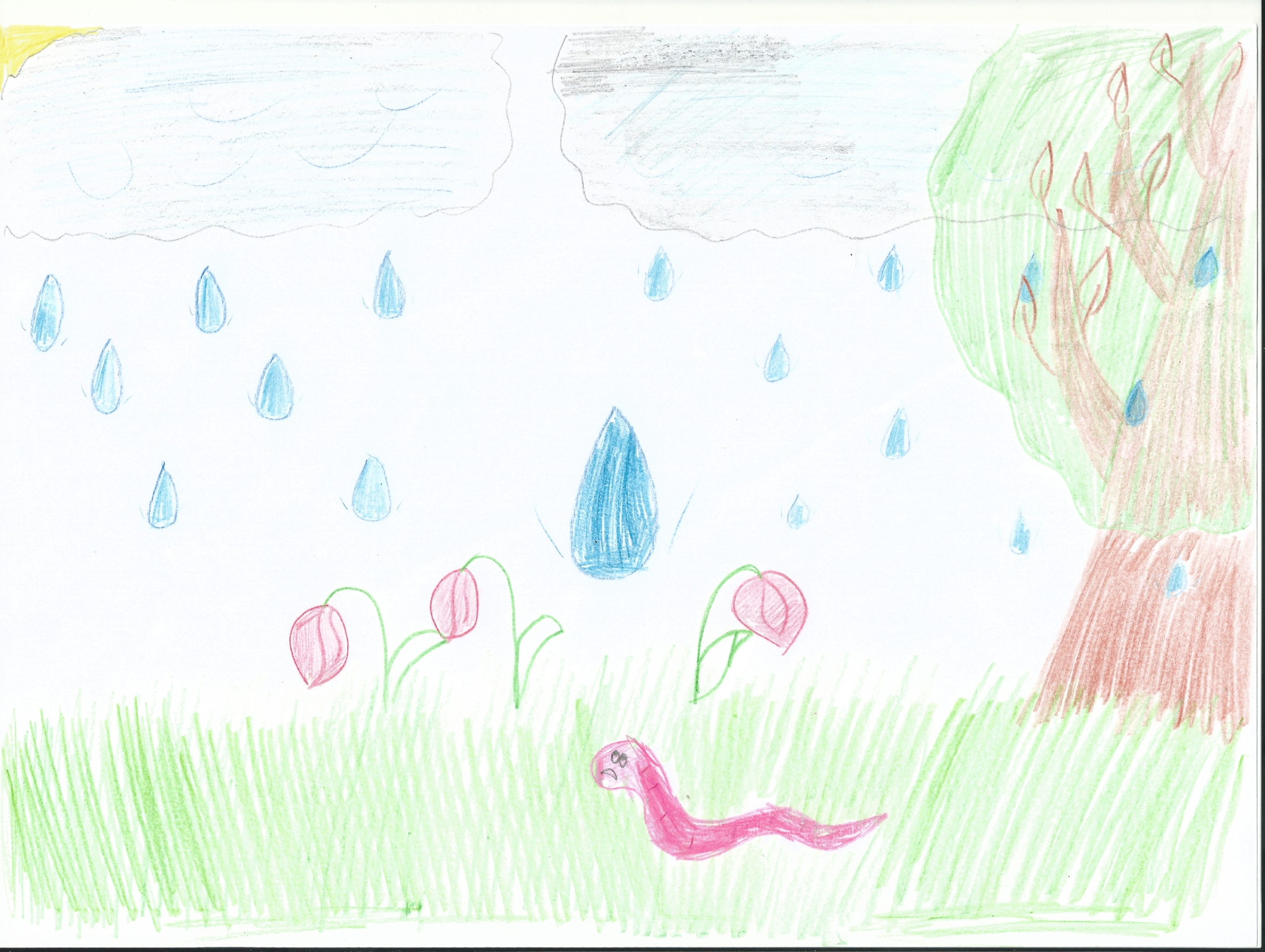 Однажды, когда он выполз из своей норки погулять, на него упала огромная капля воды
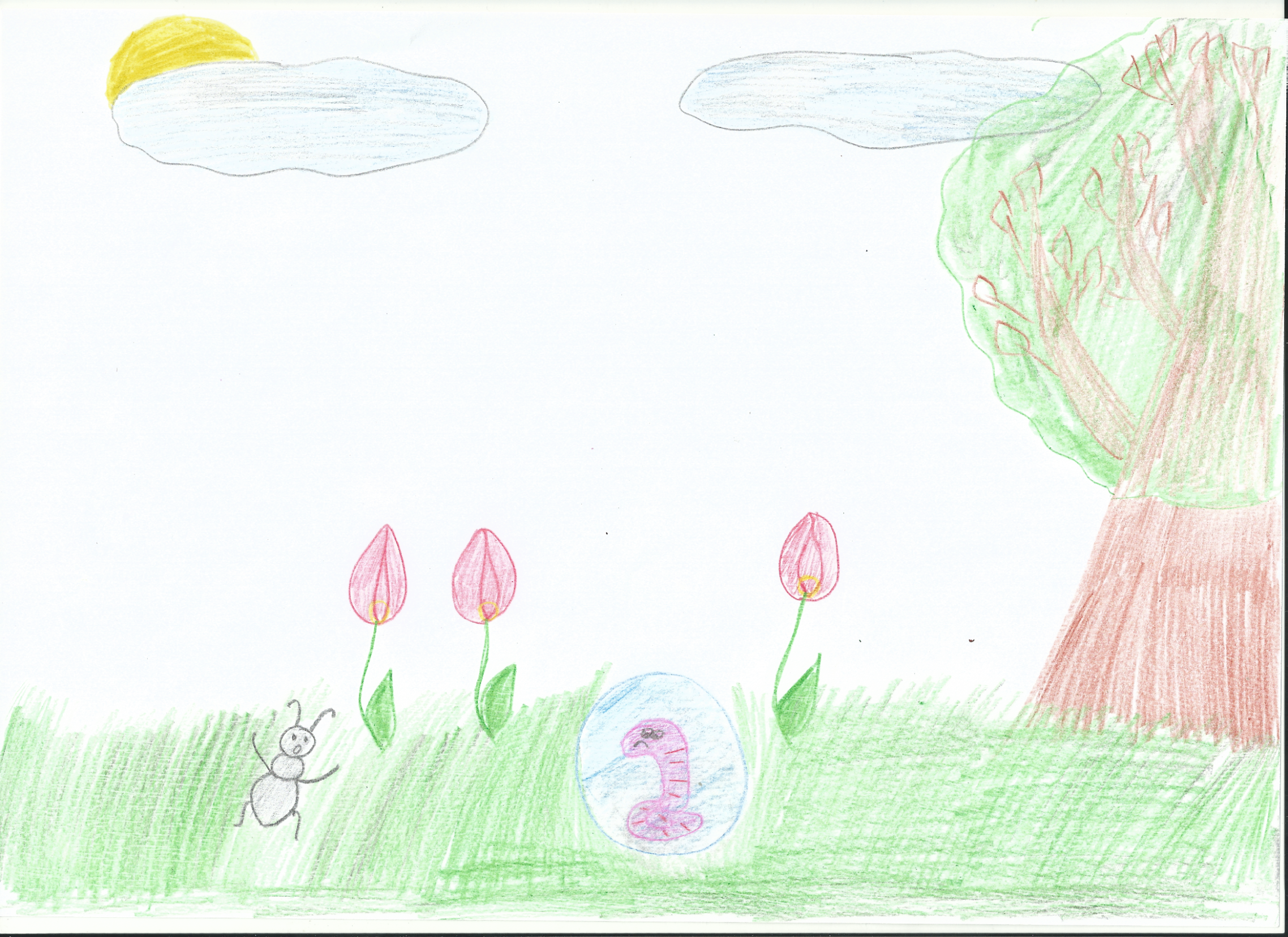 И червячок не мог сам из нее выбраться. Но тут мимо пробегал муравей. Он увидел червячка и решил его спасти.
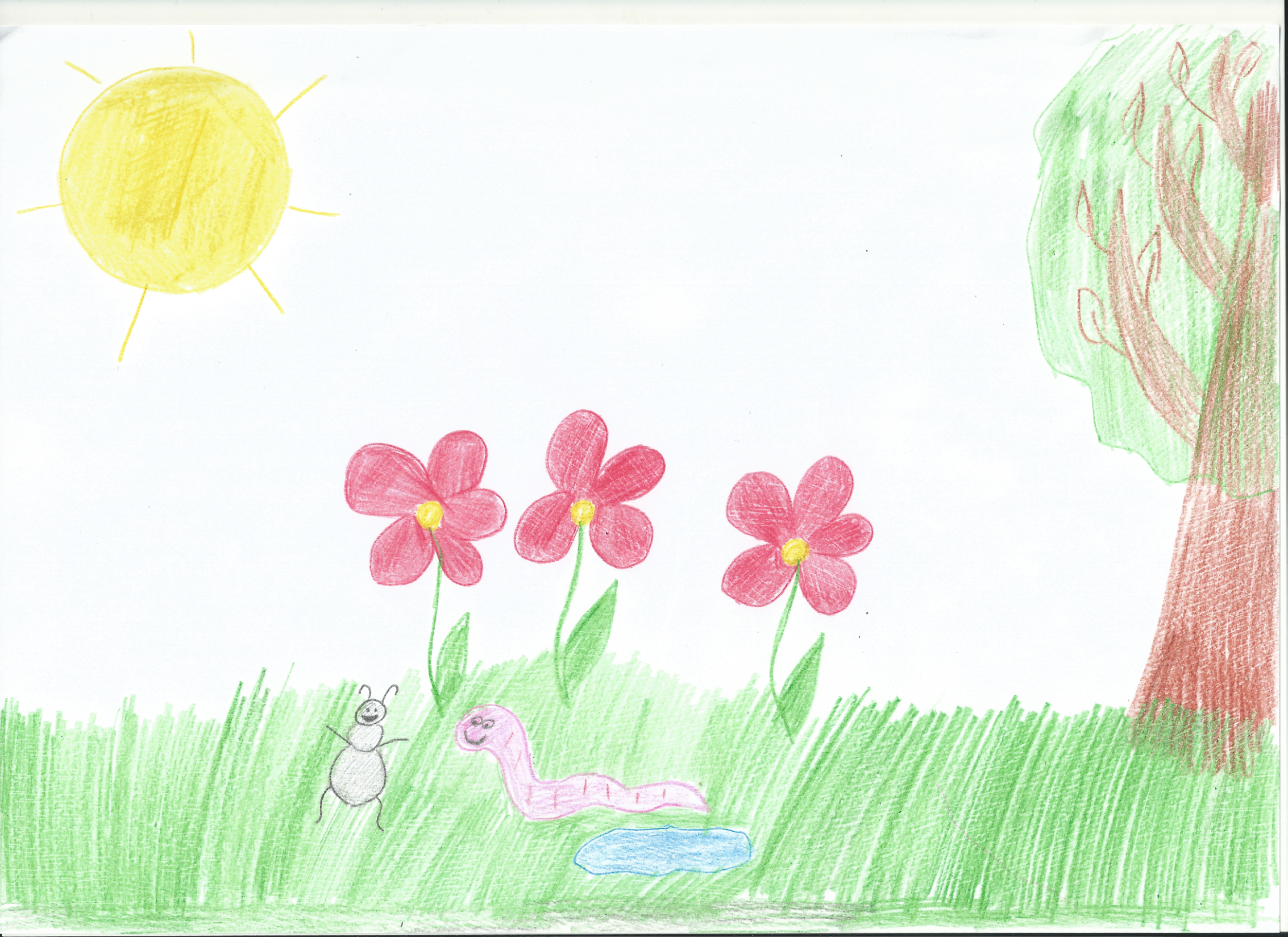 Муравей проткнул каплю своими острыми рожками и спас червячка. И они стали друзьями
Спасибо за внимание!